ŞEHİT POLİS MEHMET ÇELİK ORTAOKULU
2019-2021 ERASMUS+KA229 PROJESİ
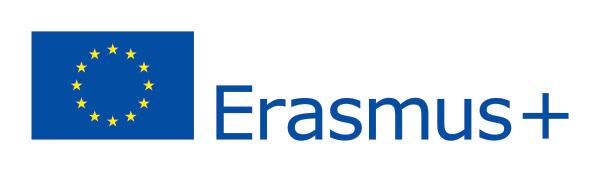 ŞEHİT POLİS MEHMET ÇELİK ORTAOKULU
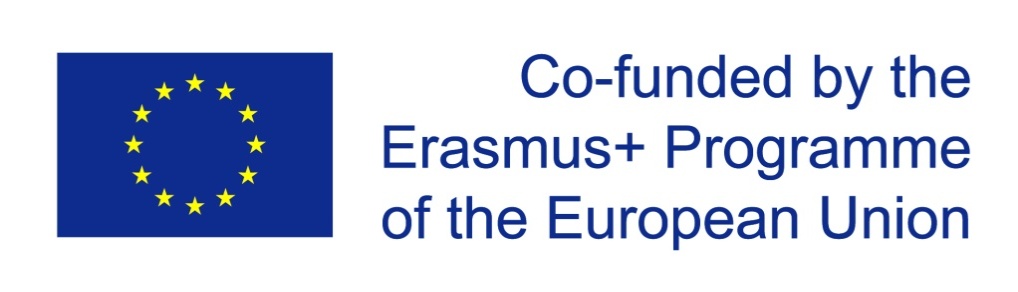 ERASMUS+ KA229 
STRATEJİK OKUL ORTAKLIKLARI PROJESİ 
2019-2021
EUROPEAN SCHOOLS STAND AGAINST BULLYING
“Avrupa Okulları Akran Zorbalığına Karşı Direnir”
2019-1-RO01-KA229-063119_3
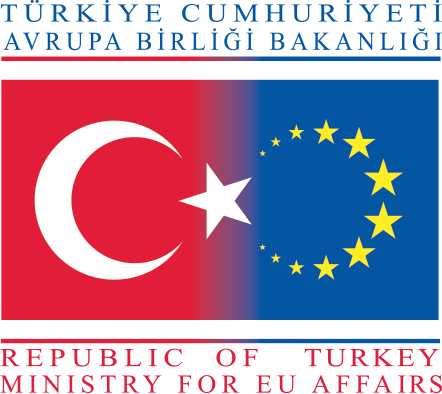 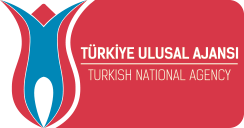 ORTAKLARIMIZ
ROMANYA
Koordinatör/Claudia Putura
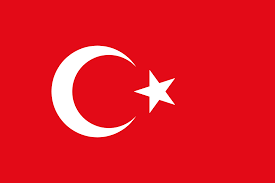 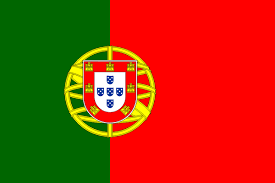 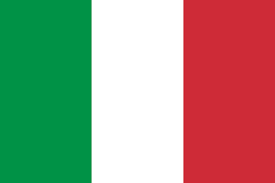 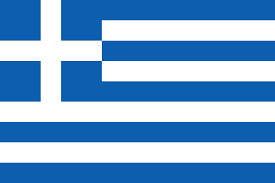 TR-İzmir
İtalya-Todi
Portekiz-Seixal
Yunanistan-Platanias
Hareketlilikler
Hareketlilik Sayısı: 4 (RO,PT,IT,GR)
(2 Öğretmen Toplantısı/1 Katılımcı/RO-GR) 

Katılımcı sayısı :
                          Öğrenci:     4
                          Öğretmen:  3 
2019-2020 : RO-TR
2020-2021 : PT – IT - GR
Proje Hedefleri
Akran zorbalığı farkındalığını arttırma
Sosyal becerileri ve vatandaşlık yeterliliklerini geliştirme
Öğretmenlerin yeterliliklerini ve pedagojik yöntemlerini geliştirme
Yabancı dili ve ICT kullanımını geliştirme
Öğrenci Seçim Kriterleri
Öğrenciler: 12-15 yaş
Hedef öğrenci sayısı: 30        Katılımcı sayısı:4
Aranan kriterler: 
Akran zorbalığını anlamak,onu kendi diliyle ifade edebilmek,yabancı dili iyi kullanabilmek(A1),yapılacak çalışmalara katılmak,verilecek görevleri yerine getirmek,sosyal medyada görünür olmak,projeye yürütmeye uygun kişisel ve sosyal özelliklere sahip olmak,yapılacak yazılı ve sözlü sınavlarda başarılı olmak,hareketlilik sözleşmesi imzalamak,ev sahipliği yapmak
Hareketlilik Kriterleri
Öğrencilerden ulaşım ve konaklama için herhangi bir bedel talep edilmeyecektir. 
Öğrencilerin özel harcamalarında kullanmak üzere EURO bulundurmaları tavsiye edilir.
Öğrencinin bileti alındıktan sonra faaliyete herhangi bir sebeple katılmaması sonucunda uçak bileti ve konaklama ücreti veliden tazmin edilecektir.
Öğrenci Programda belirtilen saatlerde kararlaştırılan yerlerde hazır bulunmalıdır. Herhangi bir gecikme durumunda sorumluluk veliye aittir.
Öğrenci Havaalanında ve yolculuk süresinde kimlik, pasaport, cüzdan ve kişisel eşyalarına sahip çıkmakla yükümlüdür.
Öğrenci gitmiş olduğu ülkenin toplumsal yapısı ve kültürüne saygı duyacağını, yasa ve kurallarına uyacağını kabul eder.
Öğrenci yolculuk esnasında mola yerlerinde öğretmenlerinin görüş alanından çıkmayacağını ve belirlenen toplanma saatlerine uyacağını kabul eder.
Öğretmen Seçim Kriterleri
Gönüllü Öğretmenler
Hedef öğretmen sayısı: 15        Katılımcı sayısı:3
Aranan kriterler: 
Akran zorbalığını anlamak,onu kendi diliyle ifade edebilmek,yabancı dili iyi kullanabilmek(A1),yapılacak çalışmalara 2 yıl boyunca katılmak,verilecek görevleri yerine getirmek,sosyal medyada görünür olmak,projeye yürütmeye uygun kişisel ve sosyal özelliklere sahip olmak,hareketlilik sözleşmesi imzalamak, hareketliliklerde öğrencilerin sorumluluğunu almak,ev sahipliği yapmak
Hareketlilikte Alınacak Belgeler
Proje Katılım Sertifikası
Avrupa Hareketlilik Sertifikası
Çalışma Takvimi  (2019-2021)
Eylül 2019  - Projeyi tüm okula ve çevresine duyurma (toplantı,panel,sosyal medya) – Yerel otoriteyi haberdar etme (amaçlar,hedefler,çalışmalar,çıktılar)
Eylül 2019  -  Öğrenci ve öğretmen gruplarının seçimi (resmi olarak seçim kriterlerini yayınlamak)
Eylül 2019  - e-Twinning ve Facebook sayfalarının oluşturulması (gerekli bilgilerin paylaşımı) (TR : e-Twinning sorumlusu)
Ekim 2019  - Öğrencilere ve öğretmenlere akran zorbalığı üzerine anketler uygulama ve rapor hazırlama
Çalışma Takvimi  (2019-2021)
Kasım 2019  - Romanya’yı keşif – “Akran Zorbalığını Anlamak”
(okul tanıtımı ve okul A.Z. sunumu,buz kırıcı akitviteler,A.Z. Anlatımı,A. Z. Karşı sanat,grafiti duvarı,kültürel gezi,derslere katılım,A.Z. Ders aktivitesi,senaryo oluşturma)
Kasım 2019  - Proje logo ve sloganı bulma, paylaşma ve seçme (seçilen logo ve sloganın hazırlanacak materyallerde bulunması)
Kasım 2019  - 2019 Kasım ve Haziran 2021 arasında yapılacak tüm faaliyetlerin materyallerini Kaynak Kitap için toplamak – Kaynak Kitabı oluşturmak ve yayınlamak
Çalışma Takvimi  (2019-2021)
Aralık/Ocak 2020  - Romanya hareketliliğinin sonuçlarını diğer öğrenciler, öğretmenlere ve ailelere anlatılması – Çeşitli yerlerde sunumların paylaşılması
Şubat 2020  - “Akran Zorbalarına Hayır” Şarkısı (Her okul akran zorbalığına karşı mesajlar veren bir şarkı ve video hazırlar, tüm şarkılar bir araya getirilir, proje buluşmalarında çalınır ve sosyal medyada paylaşılır.)
Şubat 2020  - 1. Proje Koordinatörler Toplantısı/Yunanistan (Proje gözden geçirilir, RO içeriği hazırlar,TR not alır)
Çalışma Takvimi  (2019-2021)
Mart 2020  - Türkiye’yi keşfetme – “A.Z. Önleyen veya Azaltan Bir Kapasite Geliştirme” (okul turu,buz kırıcı aktiviteler,gruplara bölünme ve temalar üzerine çeşitli çalışmalar,karikatürler çizme, animasyon videosu oluşturmayı öğrenme,bunların taslak dergi ve animasyon videosuna dönüştürülmesi,kültürel gezi,derslere katılım,Okul Disiplin Modelinin tanıtımı,Ege Üniversitesi Doç. Dr.Aysun Doğan tarafından verilecek seminer,A.Z. sonuçlarını tanımak için derslerde uygulanabilecek oyunlar,okul ve misafir öğretmenlerin birlikte yapacakları drama aktiviteleri)
Çalışma Takvimi  (2019-2021)
Nisan 2020  - “Sen ne Yapardın?” / A.Z. Farkındalık Kitabında bulunmak üzerine öğrenciler senaryo üretirler,çizilir,yazılır ve resmedilir. Kitap Mart 2021’de tamamlanmak üzere elektronik formatta hazırlanır ve yaygınlaştırılır.
Nisan 2020  - Türkiye hareketliliğinin sonuçları paylaşılır.
Mayıs 2020  - “1. Yıl Bülteni” Yunanistan okulu her partnerin kendisi tarafından yapılan çalışmaların olduğu bir bülten hazırlar. Ortaklaşa hazırlanacak formatta her okula ait 4 sayfa bulunacaktır.
Haziran 2020  - 1. Yılın Değerlendirilmesi – Öğrenciler ve öğretmenler için anketler ve raporlama
Temmuz 2020  - Ulusal Ajanslara ara raporu gönderme
Çalışma Takvimi  (2019-2021)
Ekim 2020  - Portekiz’i Keşfetme – “Barış İçinde Olmayı Anlama”-
“Şiddet Dışı İletişim” (okul sunumu,buz kırıcı akiviteler, okulun A.Z. Karşı hazırladığı sanat sunumları,A.Z. Anlatan uzman sunumları,daha önceden ortaklaşa hazırlanan senaryoların dramatizasyonu,boyama atölyesi,kültürel gezi,derslere katılım,öğretmenlerin ders aktivitesi paylaşımı ve Kaynak Kitap için senaryolar oluşturma)
Kasım 2020  - “Kampanya yüretme” (Her okul kendi bölgesinde A.Z. Karşı Bir Kampanya yürütür ve yaygınlaştırır.
Çalışma Takvimi  (2019-2021)
Kasım 2020  - Portekiz hareketliliğinin yaygınlaştırılması – Öğrencilere,öğretmenlere ve ailelere sunumlar yapılması
Şubat 2021  - “A.Z. Karşı Spor” /Partner okulların öğrencileri ayrımcılığa izin vermeyen yeni takım oyunları keşfederler ve oynarlar. Hazırlanan materyaller ortaklaşa formatta ve sosyal medyada paylaşırlar.
Şubat 2021  - 2. Koordinatörler Toplantısı / Romanya (Proje gözden geçirilir, RO içeriği hazırlar,TR not alır)
Çalışma Takvimi  (2019-2021)
Mart 2021  - İtalya’yı keşfetme “Siber Zorbalığa Durdur” “Siber Zorbalığa Karşı Öğretmen Eğitimi” “Festivale Hazırlık” 
Her partner okul kendine ait özellikleri tanıtan sunumlar yapar. 
(okul sunumları,buz kırıcı oyunlar,siber zorbalık hakkında eğitim, IT kullanımı,tartışmalar,raporlama,video hazırlık,kültürel gezi,derslere katılım,okul ve ulusal siberzorbalık önlemleri sunumları,ders aktiviteleri)
Nisan 2021  - İtalya hareketliliğinin yaygınlaştırılması. Öğrenci ve öğretmenlerinin hareketlilik hakkında sunumlar hazırlaması.
Çalışma Takvimi  (2019-2021)
Mayıs 2021  - Yunanistan’ı keşfetme. “Çeşitlilikler Festivali”
(buz kırıcı oyunlar,kültür tanıtımları,sanat aktiviteleri,şaka mı yoksa A.Z. mı yarışması,kültürel atölyeler,kültürel gezi,derslere katılım,kültürde yanlış anlaşılma sunumları,Kaynak Kitap çalışmaları)
Mayıs 2021  - Projenin final değerlendirmesi, raporlamalar,anket uygulamaları, yaygınlaştırma çalışmaları
Haziran 2021  - “ 2. Yıl Bülteni” Yunanistan okulu her partnerin kendisi tarafından yapılan çalışmaların olduğu bir bülten hazırlar. Ortaklaşa hazırlanacak formatta her okula ait 4 sayfa bulunacaktır.
Çalışma Takvimi  (2019-2021)
Temmuz 2021  - Ulusal ve ortaklaşa olarak final raprunu yazma ve Ulusal Ajanslara teslimi.
ANA GÖREVLERİMİZ
eTwinning Twinspace – Dergi – Yazmanlık – Anket Hazırlama
Yaygınlaştırma
Her türlü sosyal hesaplar
Web siteleri
Basın
Paneller/Seminerler/Toplantılar/Ziyaretler
Materyaller
Şehit Polis Mehmet Çelik Ortaokulu
Projemiz okulumuza ve ülkemize hayırlı uğurlu olsun!

TEŞEKKÜR EDERİZ